Pirömer Mahallesi 
90561 Sokak No1/A 
Ereğli/Konya
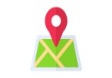 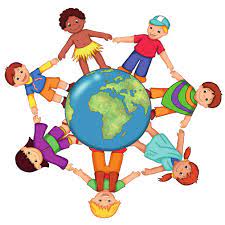 BİREYSEL 
FARKLILIKLARA
SAYGI
(VELİLERE YÖNELİK)
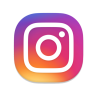 dumlupinarortaokuluu
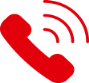 0332 713 11 78
http://ereglidumlupinar.meb.k12.tr
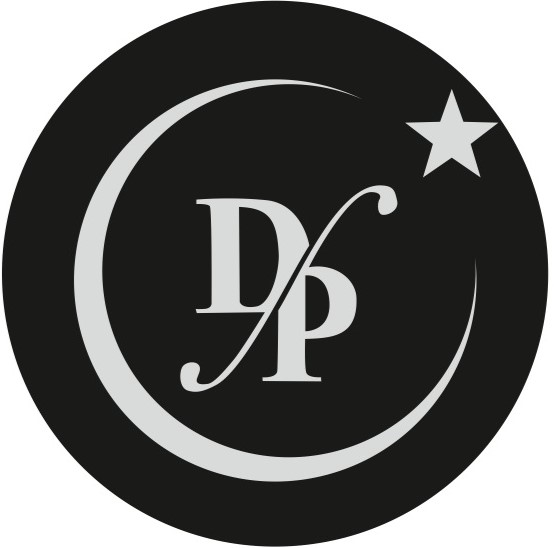 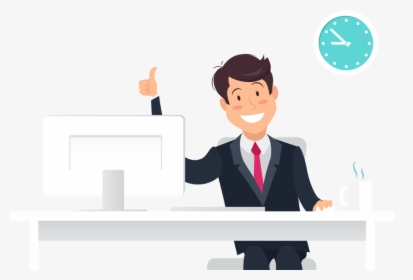 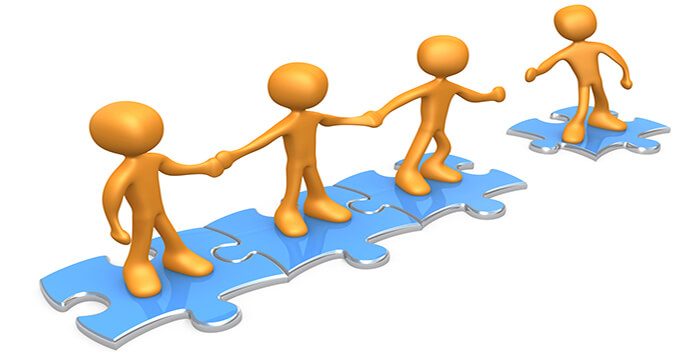 BİREYSEL FARKLILIKLARA SAYGI
Birey; Toplumları oluşturan benzer ve farklı özellikleri bulunan,toplum içinde oluşan insanların her birine birey denir.
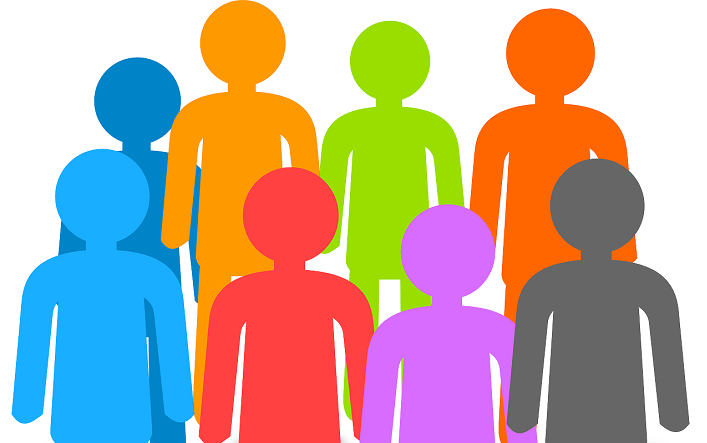 Bireysel Özellikler; İnsanları birbirinden ayıran, bizi biz yapan özelliklerimizdir. Bu özelliklerimiz sayesinde diğer insanlardan ayrılırız
BİREYSEL ÖZELLİKLER
FİZİKSEL ÖZELLİKLER
Boy,kilo,göz rengi,saç rengi gibi dışarıdan bakınca fark edilen özelliklerdir. Yani bireylerin dış görünüşlerine fiziksel özellikler denir. Fiziksel özelliklerimizi ailemizden alırız.
DUYGUSAL ÖZELLİKLER
Yaşamımız boyunca başımızdan geçen aynı olaylar her bireyde farklı duygulara neden olur. Sevdiğimiz şeyler, nefret ettiklerimiz, korkularımız, üzüntülerimiz, heyecanlarımız, sevinçlerimiz, şaşkınlıklarımız, utançlarımız, öfkelerimiz, endişelerimiz, kaygılarımız farklıdır.
BİREYSEL ÖZELLİKLER
ZİHİNSEL ÖZELLİKLER
Düşünce, bilgi ve yeteneklerimiz.
Hepimizin düşüncesi, ilgi ve yeteneği farklıdır. 
-Bazı insanlar satranç oynamayı sever.
-Bazı insanlar spor yapmayı isterler.
-Bazı insanlar çok güzel resim yaparlar.
-Bazı insanlar müziğe ilgi duyarlar, müzik aletleri çalarlar. 
-Bazı insanlar matematik hesaplarını çok hızlı yaparlar. 
-Bazı insanlar kitap okumayı çok sever.
İnsanların sahip olduğu fiziksel, zihinsel ve duygusal özellikler onların kişiliklerinin bir parçasıdır. Kendi özelliklerinin farkında olan bireyler kendilerini bu alanda geliştirerek başarıyı yakalayabilirler.
BİREYSEL FARKLILIKLARA SAYGI
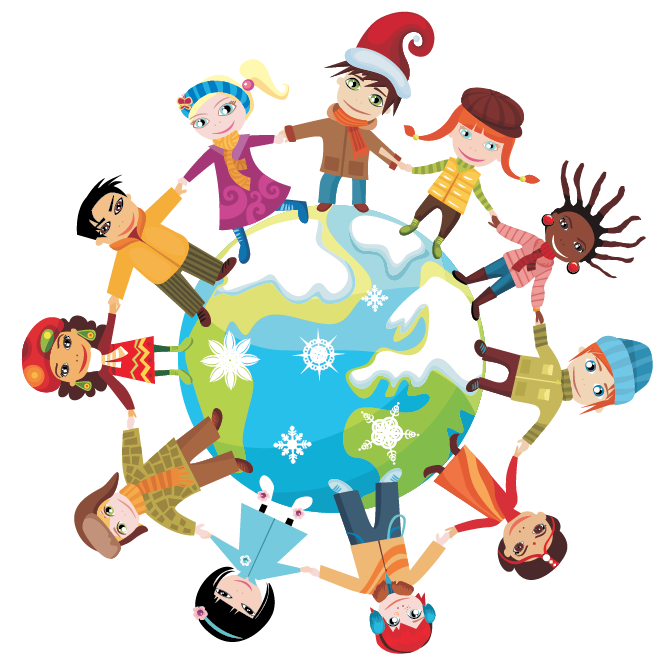 Bireysel Farklılıklara Saygı; İnsanı belli bir özelliğine göre yargılamamak, herkesin kendi doğruları çerçevesinde yaşadığının farkında olmak, farklılıkları zenginlik olarak görebilmektir.
BİREYSEL FARKLILIKLARA SAYGI
İnsanın kendisinden farklı olanı hor görmeye hakkı yoktur.

 İnsanların değerleri, inançları, olaylara bakış açıları farklı farklı olabilir. Bu farklılık bir ayrışma sebebi olmamalı, farklılıklar bir dayatma unsuru haline getirilmemeli, baskı nedeni olmamalıdır.
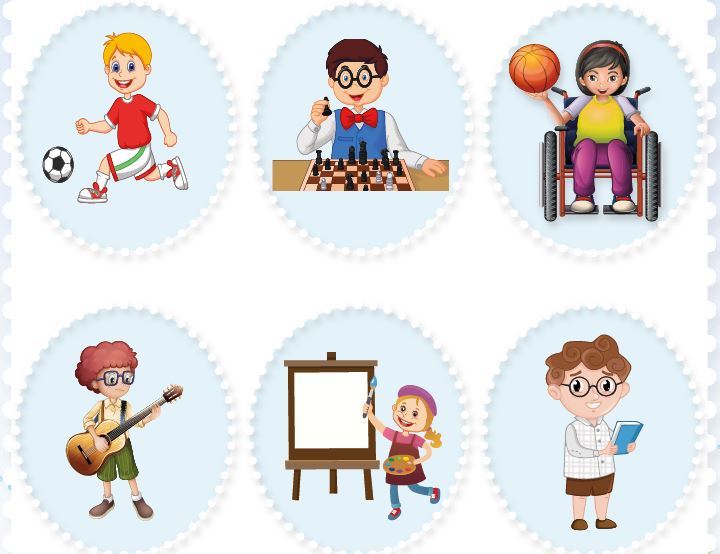 BİREYSEL FARKLILIKLARA SAYGI
Her insan değere layıktır. İnsanlara saygı ise insanların benimsedikleri değerleri görmezden gelmeme ve alay konusu yapmamakla kendini gösterecektir.

 Kişi karşısındaki insanın değerlerine hakaret ettiğinde aynı davranışı karşısındaki de yapacaktır ve sonuçta tartışma kaçınılmazdır. Bu güne kadar, tartışarak kimse karşısındakini ikna edememiştir.
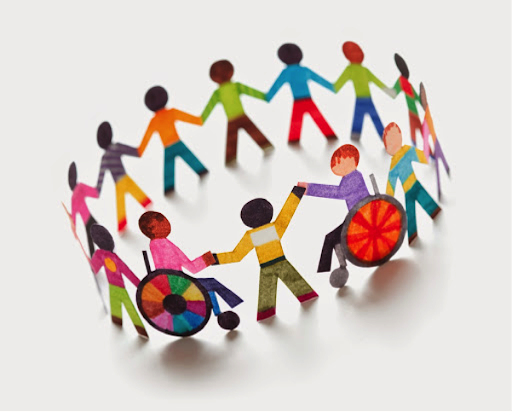 BİREYSEL FARKLILIKLARA SAYGI
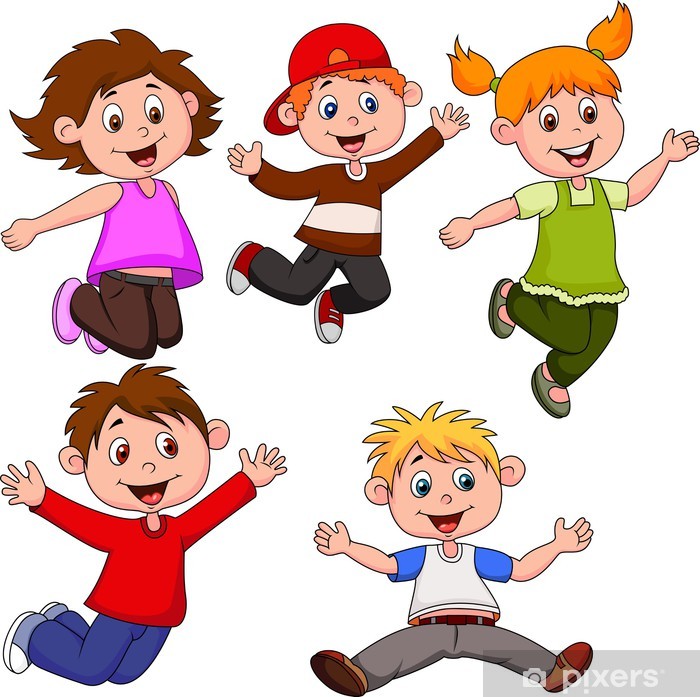 Saygılı olunursa karşı tarafta saygılı olacaktır. İnsanları ikna etmenin en birinci ön koşulu insanlara saygı duymak ve bu yolla insanların güvenini kazanmaktır. 

 Farklılıklara tahammül etmeyen karşısındaki insana saygı duymuyor demektir. Farklılıklara bakılırsa parmak izinden gözün retinasına kadar, altı milyar insan da birbirinden farklıdır.
BİREYSEL FARKLILIKLARA SAYGI
Kimseyi küçümsemeyin, aşağılamayın… İnsanların değerini, renkleriyle, dilleriyle, milletleriyle, cinsiyetleriyle, maddi güçleriyle ölçmeyin.

 Bireysel farklılıklara saygı duymalıyız. Farklılıkları kabul etmek bireylerin barış ve huzur içinde yaşamasını sağlar.
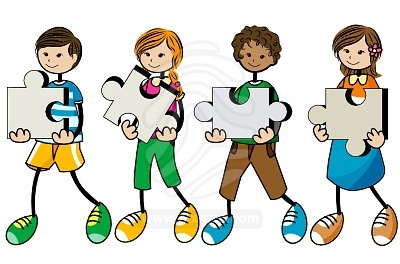 BİREYSEL FARKLILIKLARA SAYGILI ÇOCUKLAR YETİŞTİRMEK İÇİN NELER YAPABİLİRSİNİZ?
Saygı ve korku kavramları birbiriyle ilişkili kavramlar değildir. Ceza ve otoriter tutum biçimi sergileyerek çocuklarınızın sizlere saygılı olacağını düşünmeyin.  Bu tutum içerisinde büyüyen çocuk ileride saygı görmek için sizin sergilediğiniz tutumu sergileyecektir. 

 Bireysel farklılıklara saygı duymak, kişinin öz güveni ile ilişkilidir. Çocuğunuzun öz güven kazanması için ne olursa olsun onu her zaman sevdiğinizi çocuğunuza hissettirin. 

 Saygı duyulan ve sevgiyle büyüyen çocuklar, saygılı ve hoşgörülü bireyler haline gelir. 

 Çocuğunuzu başkalarıyla kıyaslamayın.
BİREYSEL FARKLILIKLARA SAYGILI ÇOCUKLAR YETİŞTİRMEK İÇİN NELER YAPABİLİRSİNİZ?
Çocuğunuza zaman ayırın ve başarı olduğu alanlarda onu ödüllendirin.

 Çocuklarınıza bir konuya birçok pencereden bakılabileceği görüşünü kazandırmaya çalışın. Yaşanan olaylarla ilgili ‘’Başka ne yapılabilirdi?’’, ‘’Sen olsan ne hissederdin?’’ gibi sorular sorarak sohbet edin. 

 Onu kendisi gibi olması için teşvik edin. Kendi farklılıklarına saygı duyan bireyler, başkalarının farklılıklarına da saygı duyar. Bunu unutmayın!

 Farklılıkların değeri ile ilgili düşüncelerinizi çocuğunuzla paylaşın. Çevresinde farklı kişiler olup olmadığını sorun, bu konu hakkında sohbet edin.

 Farklı kültürler, kültürel etkinlikler gibi konularda çocuğunuzu bilgilendirin.